ПРОМИСЛОВИЙ ПУНКТ
-  невелике поселення з одним малим промисловим підприємством.
   Це зазвичай селища міського типу.
ПРОМИСЛОВИЙ ЦЕНТР
м. Золотоноша
- населений пункт в якому є одне середнє або велике підприємство чи кілька не пов’язаних між собою технологічними процесами підприємств.
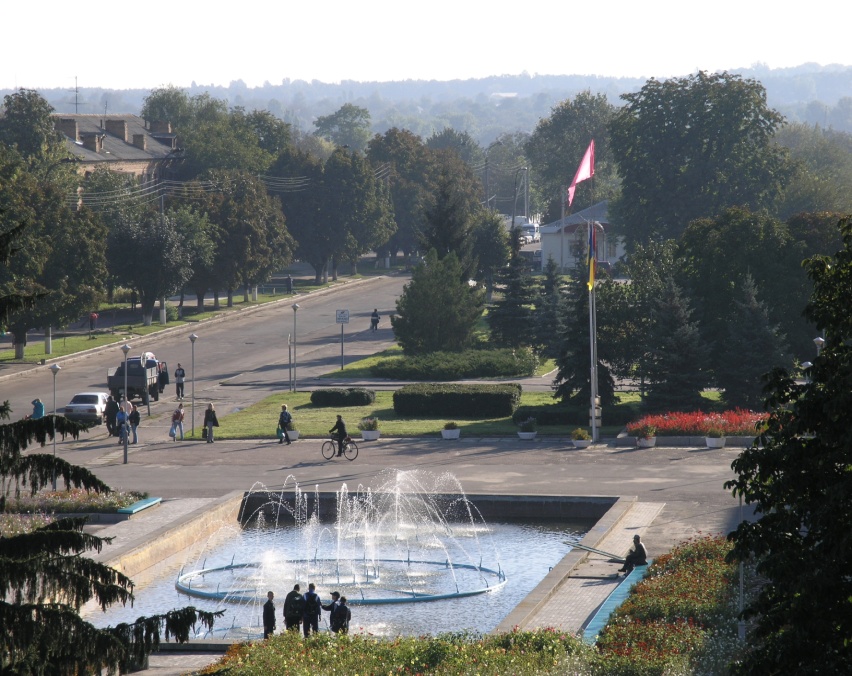 Сміла
ПРОМИСЛОВИЙ ВУЗОЛ
- населений пункт  з містами – супутниками, що мають низку взаємозв’язаних виробництв, спільну інфраструктуру і транспортне забезпечення.
    Він може бути поєднанням промислових пунктів і центрів.
ПРОМИСЛОВИЙ РАЙОН
територіальне поєднання однієї або декількох галузей, між якими здійснюються виробничі зв’язки.